NỘI QUI PHÒNG TIN HỌC
KHÔNG VIẾT, VẼ BẬY LÊN BÀN, MÁY TÍNH
KHÔNG ĐI LẠI LUNG TUNG
KHÔNG NÓI CHUYỆN RIÊNG
CHUẨN BỊ ĐẦY ĐỦ SÁCH, VỞ, HỘP BÚT
KHÔNG VỨT GIẤY, RÁC RA PHÒNG
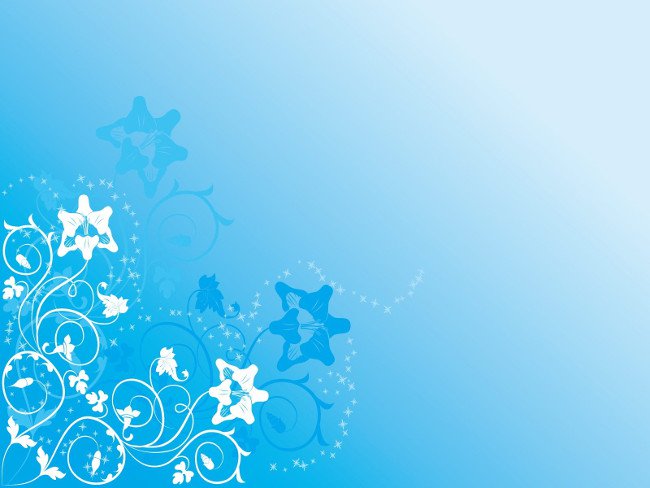 CHỦ ĐỀ 1. LÀM QUEN VỚI MÁY TÍNH
Bài 1: Người bạn mới của em
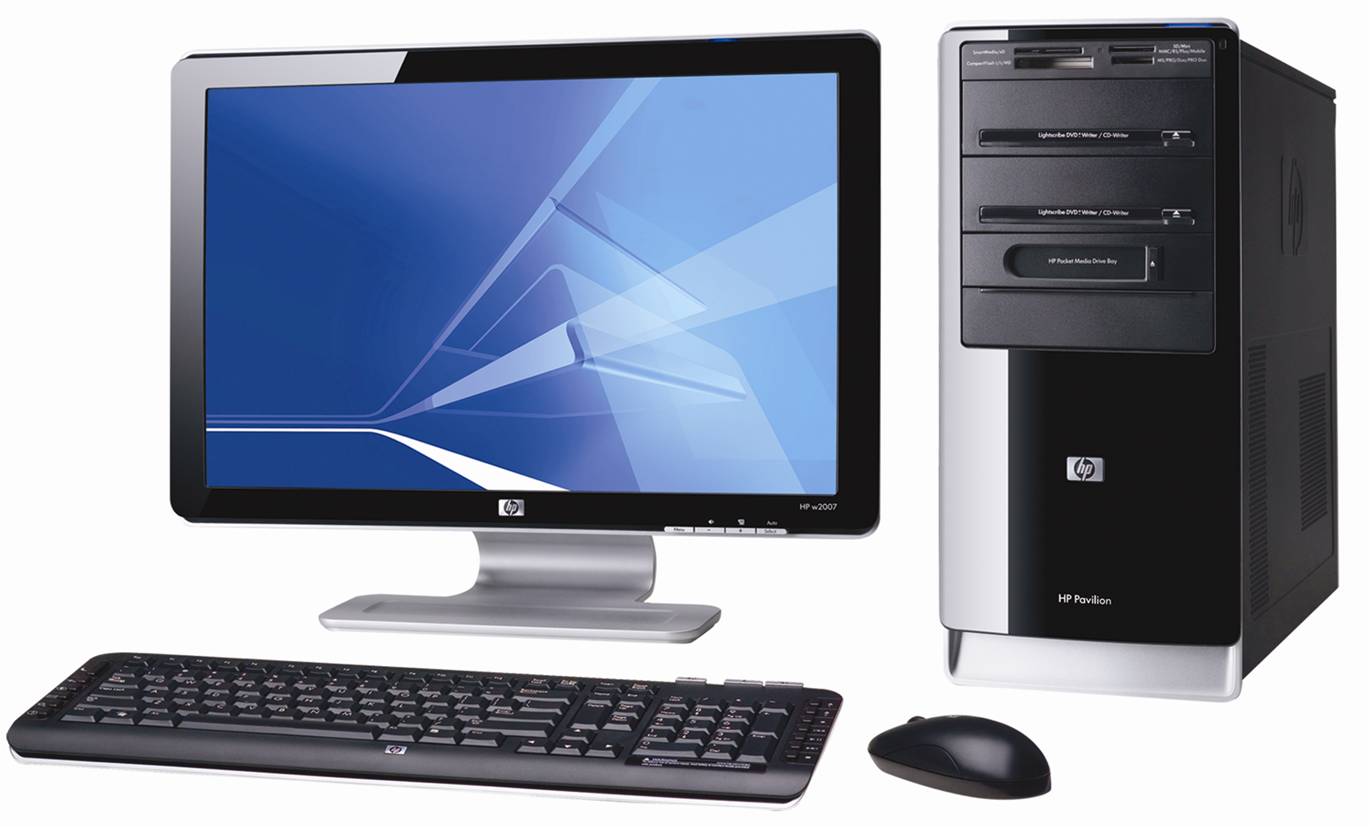 Thân máy tính
Là hộp chứa nhiều chi tiết tinh vi, trong đó có bộ xử lí được ví như bộ não, điều khiển mọi hoạt động của máy tính
1. Các bộ phận của máy tính
Các bộ phận của máy tính làm gì?
Màn hình
Hiển thị kết quả làm việc của máy tính
Màn hình
Thân máy
Bàn phím
Bàn phím

Gồm nhiều phím. Khi gõ các phím, ta gửi tín hiệu vào máy tính
Chuột
Chuột máy tính
Giúp em điều khiển máy tính nhanh chóng  thuận tiện hơn
Bài 1: Người bạn mới của em
1. Các bộ phận của máy tính
Màn hình
Bàn phím
Thân máy
Chuột
2. Một số loại máy tính thường gặp
Máy tính bảng
 Có màn hình gắn liền với thân máy
Không có bàn  phím và chuột tách rời
Thay cho việc dùng chuột em chỉ cần chạm nhẹ ngón tay trực tiếp trên màn hình cảm ứng
Khi cần dùng bàn phím, người dùng có thể điều chỉnh để bàn phím hiển thị trên màn hình
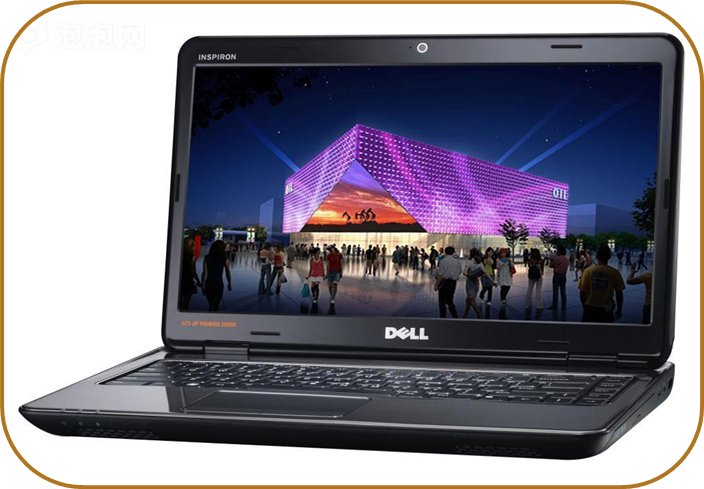 Máy tính xách tay
Có thể gấp gọn
Bàn phím gắn liền với thân máy
Để điều khiển máy tính ta di chuyển ngón tay trên vùng cảm ứng chuột
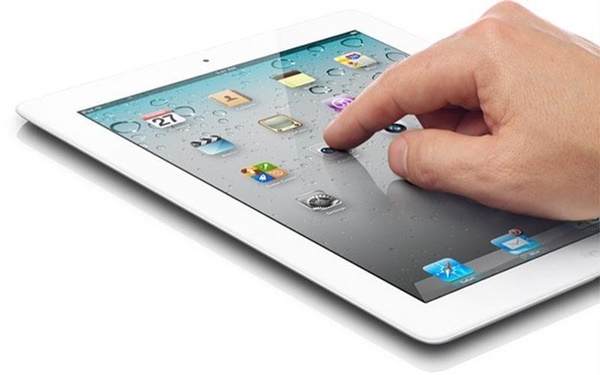 2. Một số loại máy tính thường gặp
Máy tính để bàn
Máy tính xách tay
Máy tính bảng
THỰC HÀNH
2. Đánh dấu x vào   	    trước câu đúng
- Máy tính xách tay
	Không có thân máy
	Có thân máy, thân máy được gắn phía dưới bàn phím
Máy tính bảng:
      Không có bàn phím
x
Có bàn phím, khi cần dùng bàn phím người dùng điều chỉnh bàn phím hiện lên trên màn hình
x
3. Nối ô ở cột trái với ô ở cột phải để được câu đúng:
Có nhiều phím. Khi gõ các phím ta gữi tín hiệu vào máy
Thân máy tính
Dùng để điều khiển máy tính thuận tiện và dễ dàng
Màn hình máy tính
Bàn phím máy tính
Là hộp chứa nhiều chi tiết tinh vi, trong đó có bộ xử lý của máy tính
Chuột máy tính
Là nơi hiển thị kết quả làm việc của máy tính
Bài 1: Người bạn mới của em
Máy tính có thể giúp em làm gì?
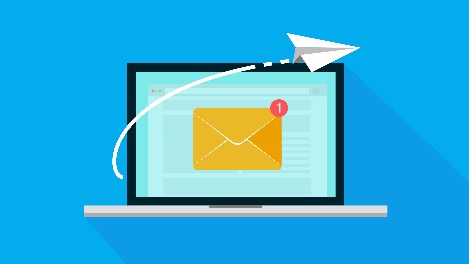 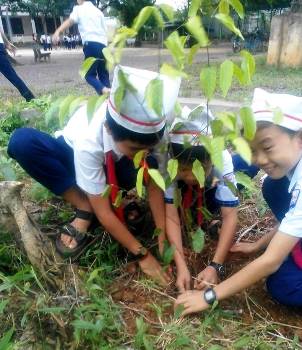 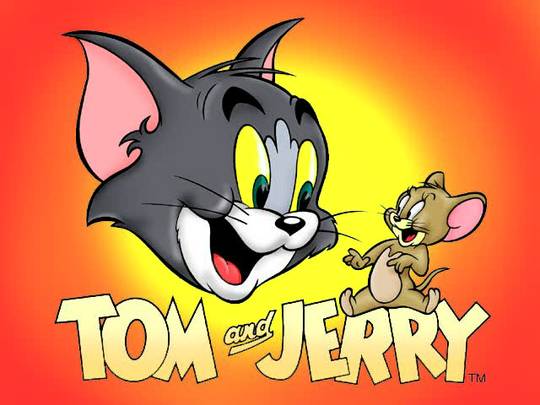 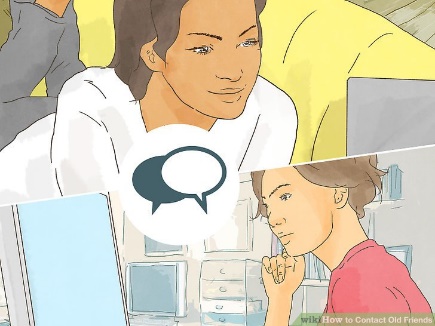 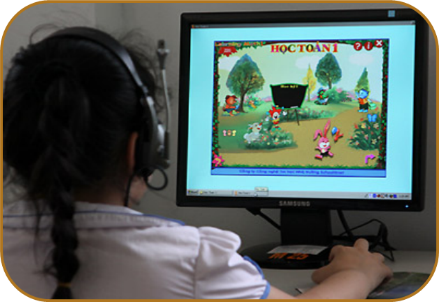 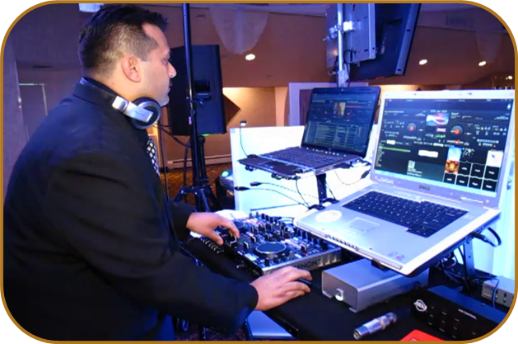 Bài 1: Người bạn mới của em
ỨNG DỤNG MỞ RỘNG
1. Màn hình
3. Bàn phím
2. Thân máy
4. Chuột
Đưa tín hiệu vào
Đưa tín hiệu ra
Xử lí tín hiệu
EM CẦN GHI NHỚ
Máy tính để bàn có 4 bộ phận chính: thân máy, màn hình, bàn phím và chuột
 Ngoài máy tính để bàn, còn có một số loại máy tính thường gặp: máy tính xách tay, máy tính bảng
Máy tính có thể giúp em nhiều công việc như: học tập, giải trí,liên lạc với mọi người
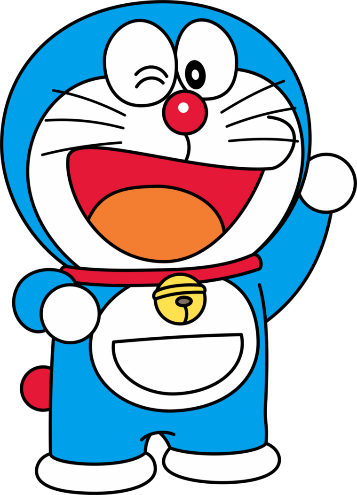 * Nhiệm vụ ở nhà:
Làm bài tập 1,2,3, 4 bằng bút chì vào SGK
Chuẩn bị bài học tiếp theo